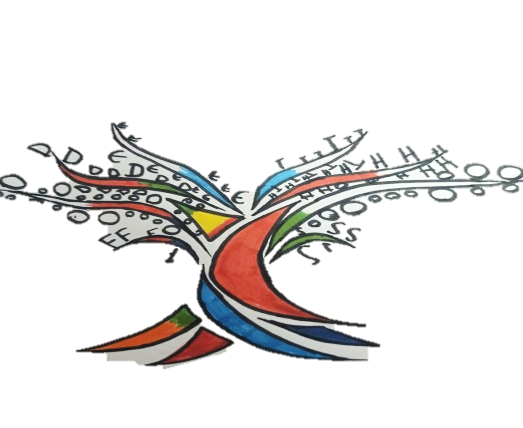 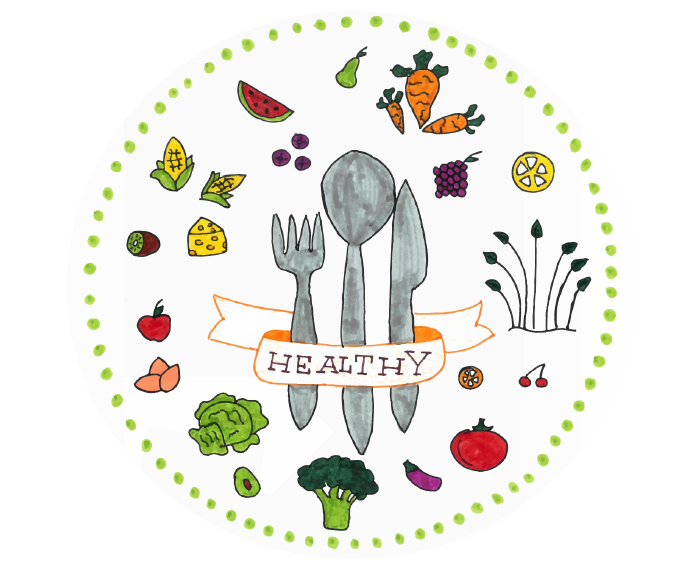 GEL VELESTINOU
Food recipes- the process
How we worked on recipes
We divided in teams
Each team chose a recipe
We cooked the recipes
We took photos
We tasted them!
One team chose to edit photos and do the presentation
Recipes  - Teams
Tahinopitakia (rolls with tahini) – AXA 
Choco rocks (chocolate with nuts) – Ka(i)menoi
Greek salad (in bowls, sandwich and spits) - Tiny
Eliopsomakia (olive buns)- Megaaz
Pasteli (sesame and honey bars)- Super4  and Ka(i)menoi
The teams
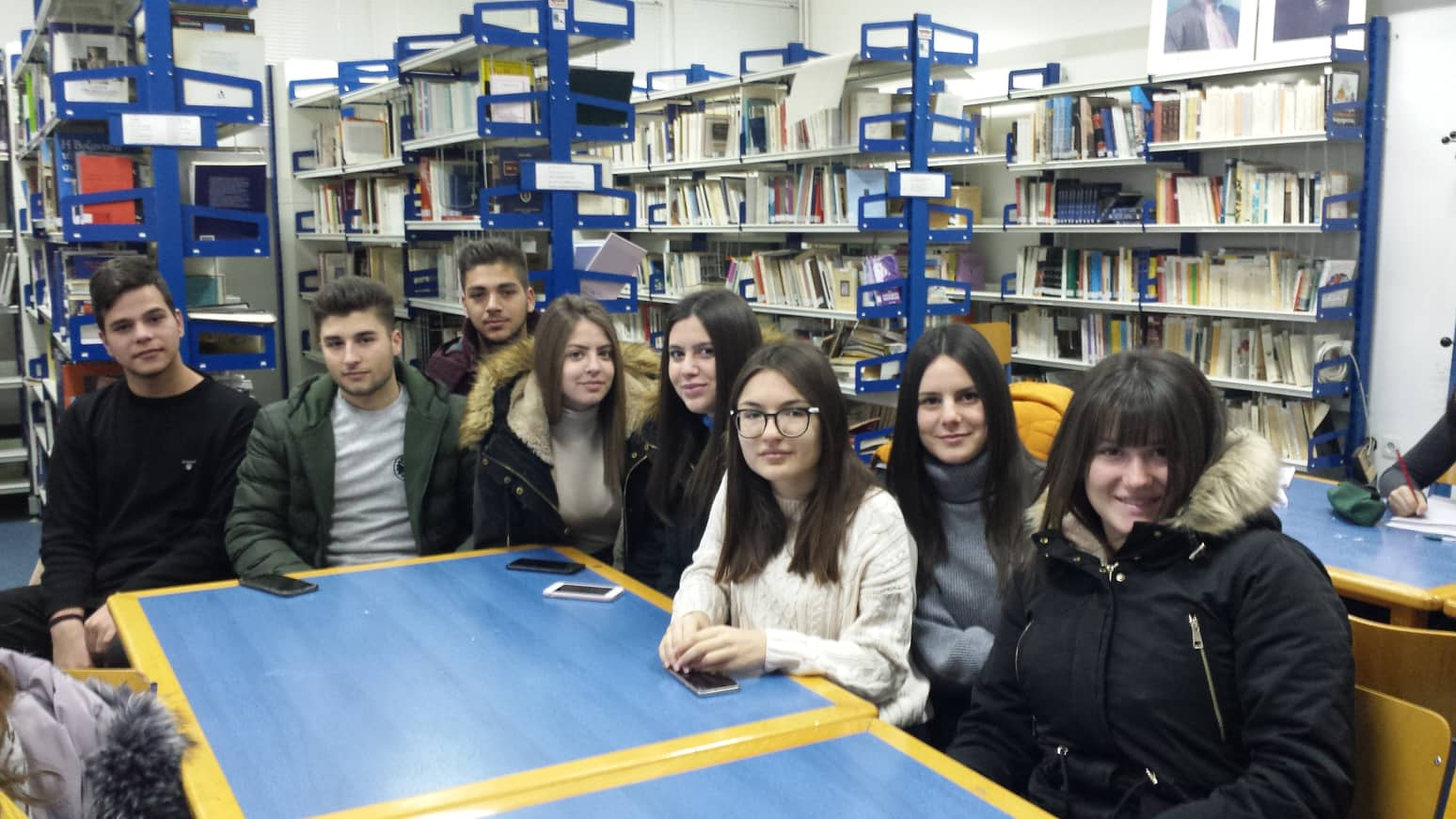 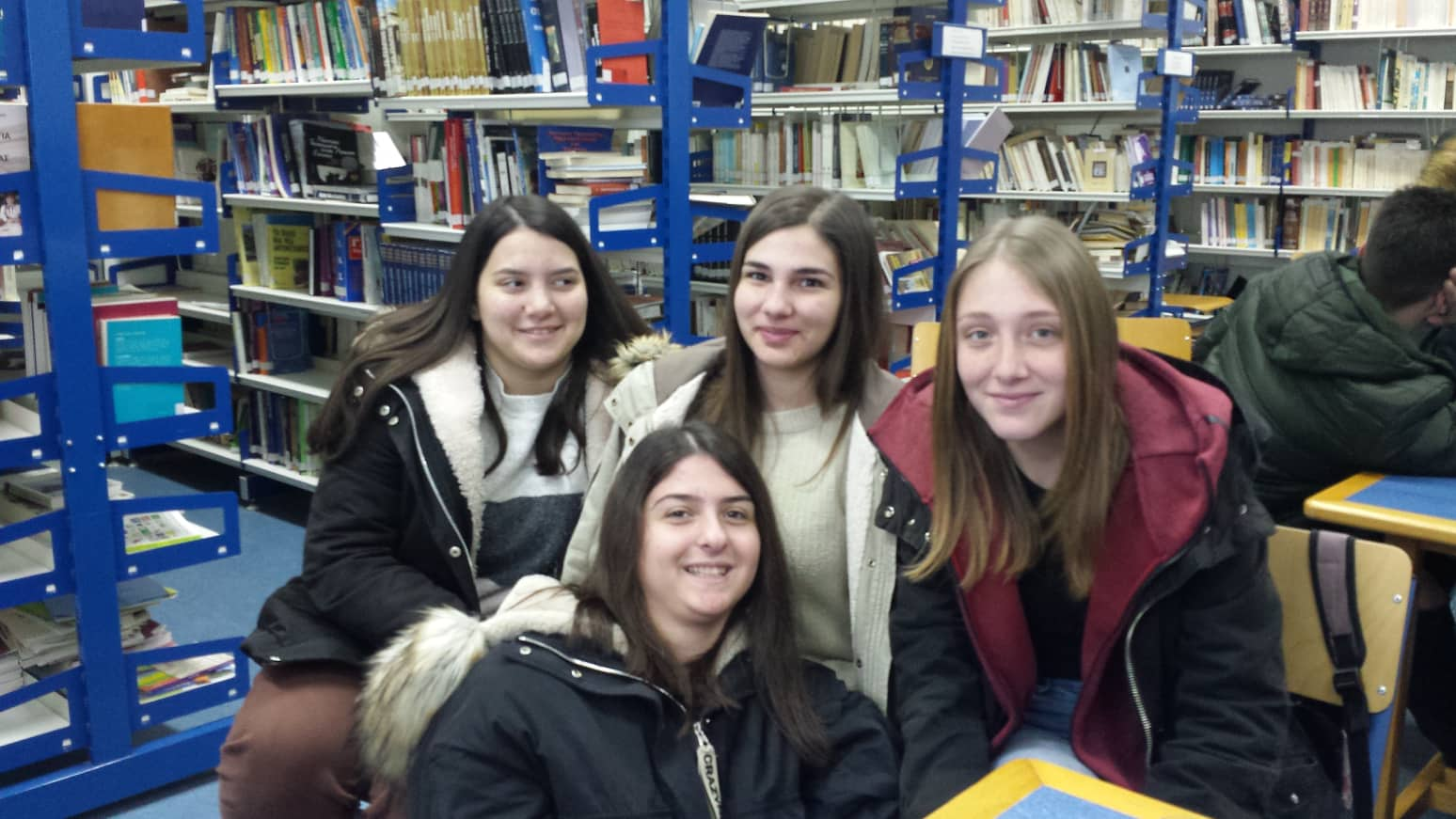 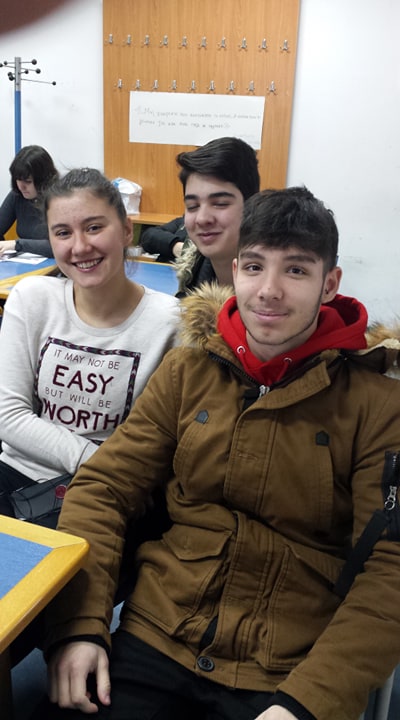 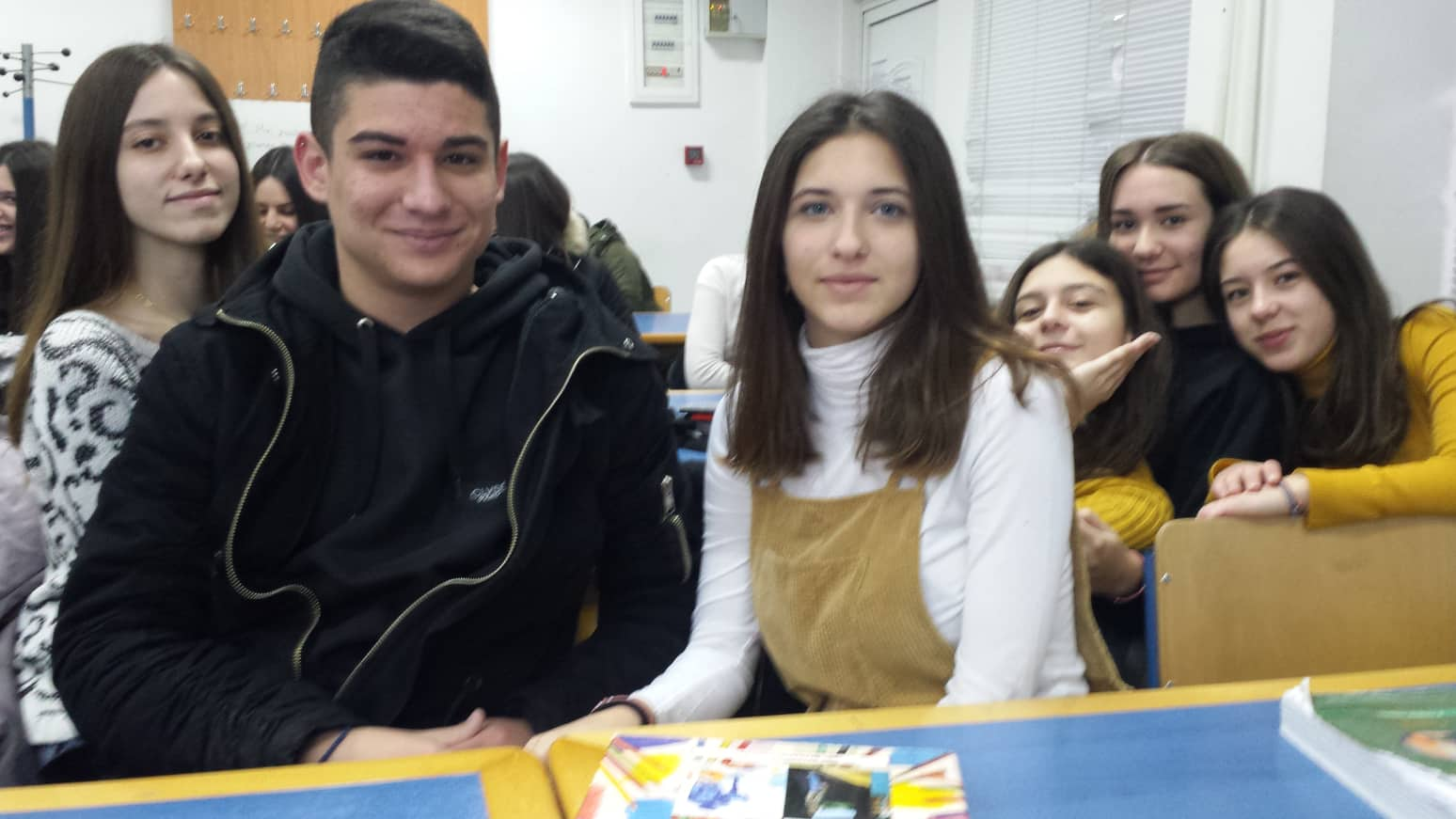 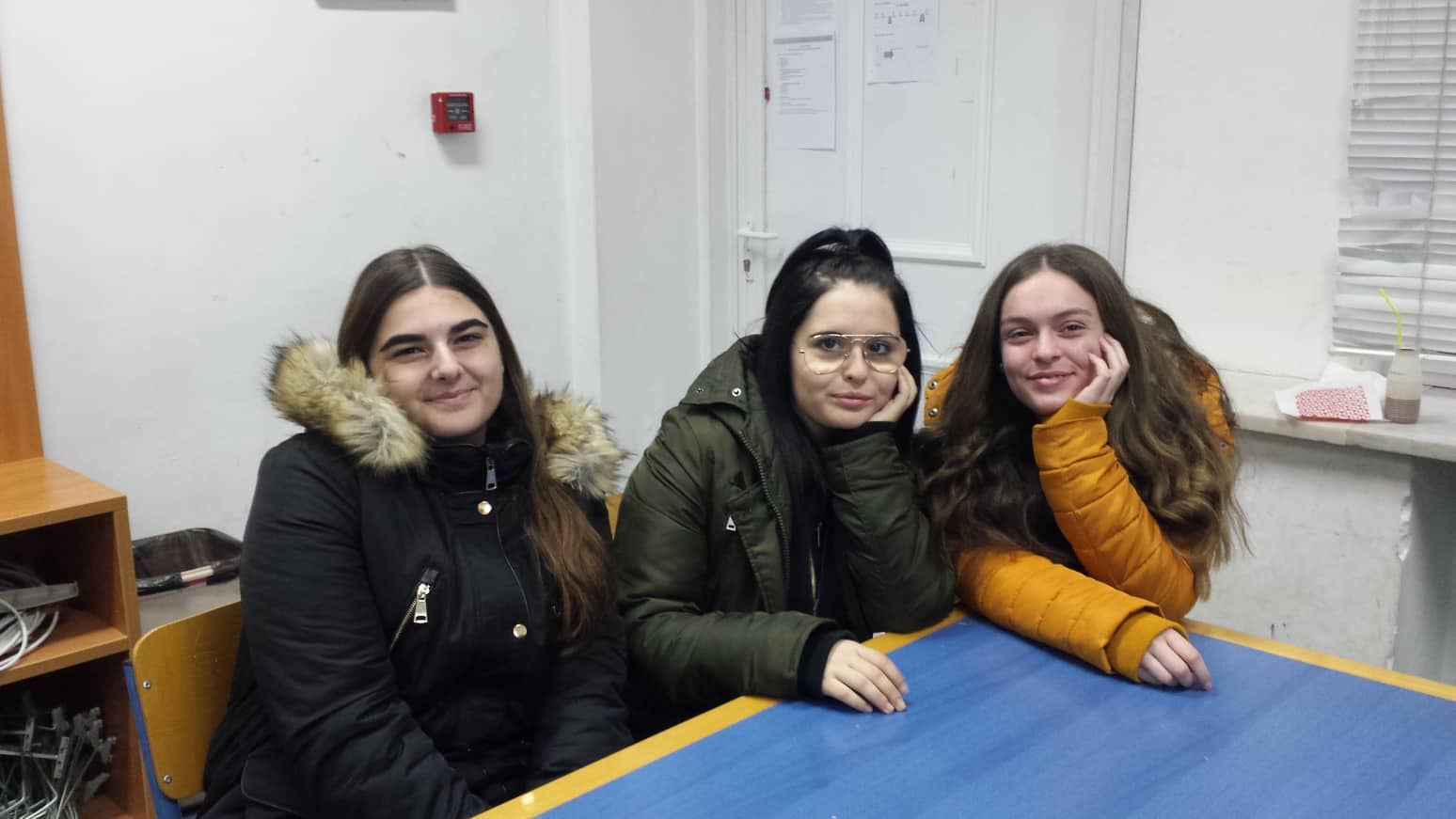 Ka(i)menoi
Vasso Sanida
 Maria Agrokosta
Kerasia Dragoidi
Paolina Ntouro
Anastasia Nanopoulou
Sakis Kolokotronis
Panos Ntafos
George Athanasopoulos
MEGAAZ
Apostolis Paipais
Evaggelia Savvanaki
Maria Gkoma
Antonia Ntontou
Georgia Giannakossian
Zoi-Mina Koumanidi
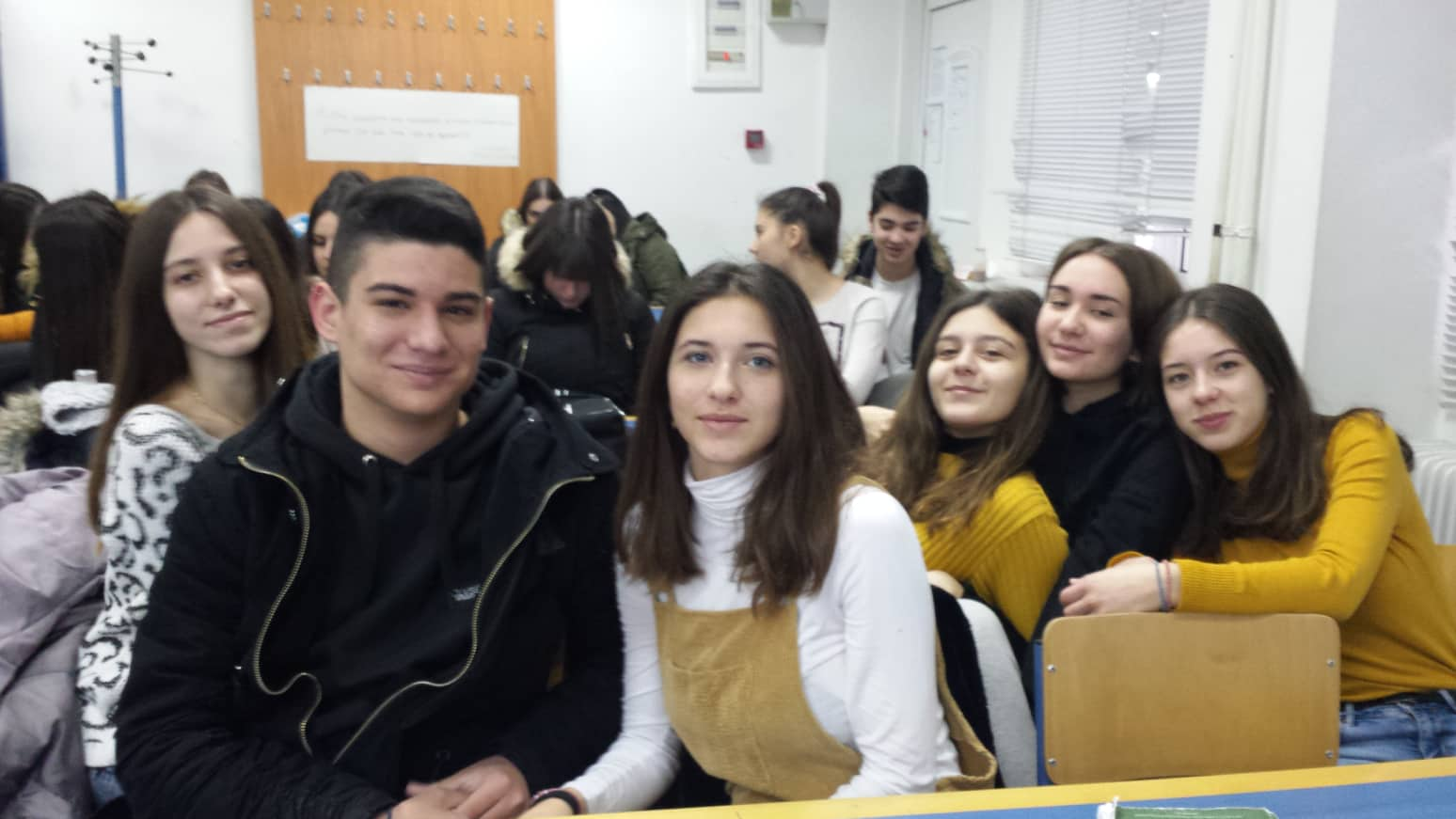 Super4
Maria Prassa
Chrisa Kiklou
Zeta Ntelopoulou
Zoi Peristeropoulou
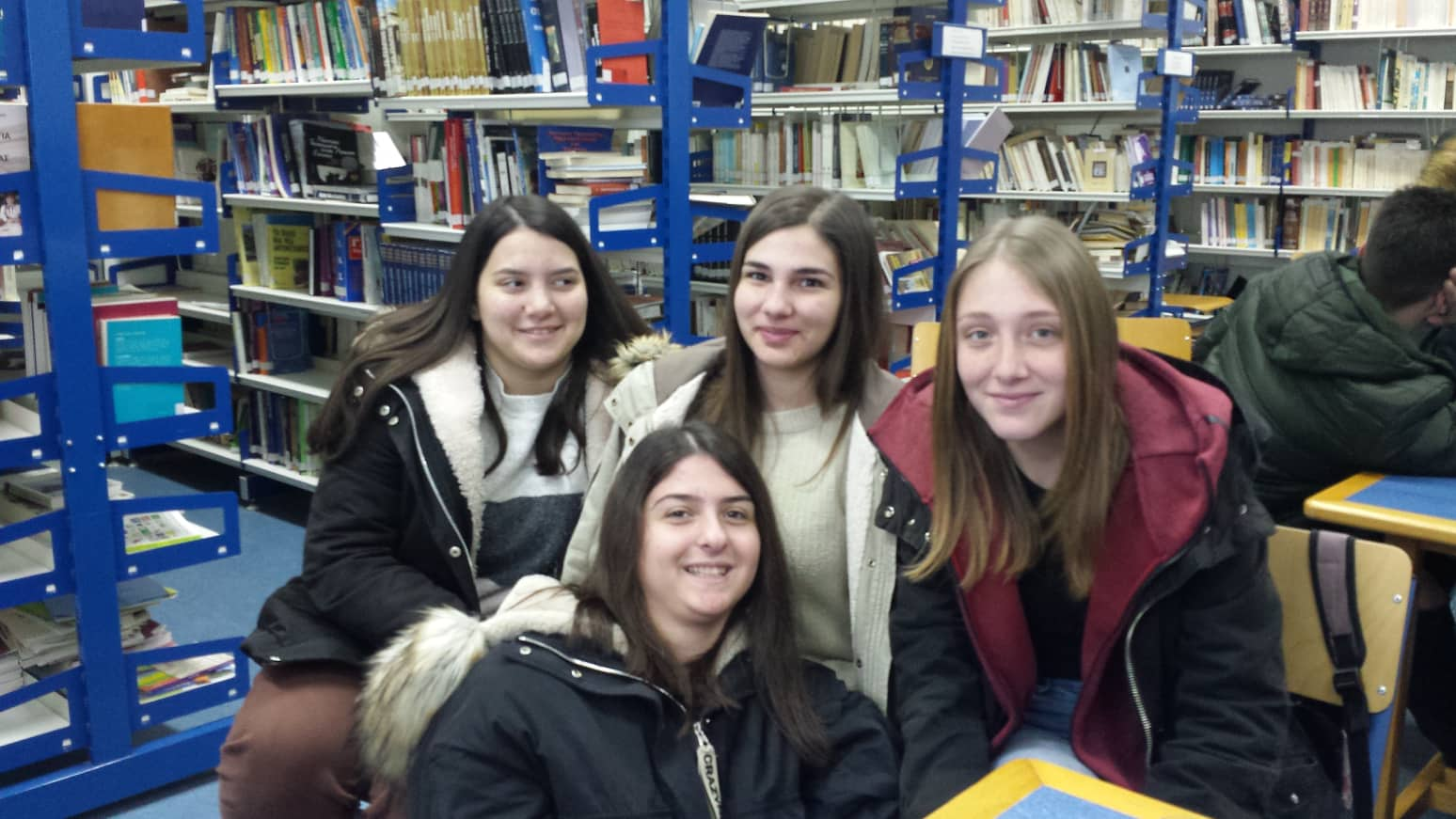 AXA
Adamantia Diamantopoulou
Aggeliana Ntova
Christina Theohari
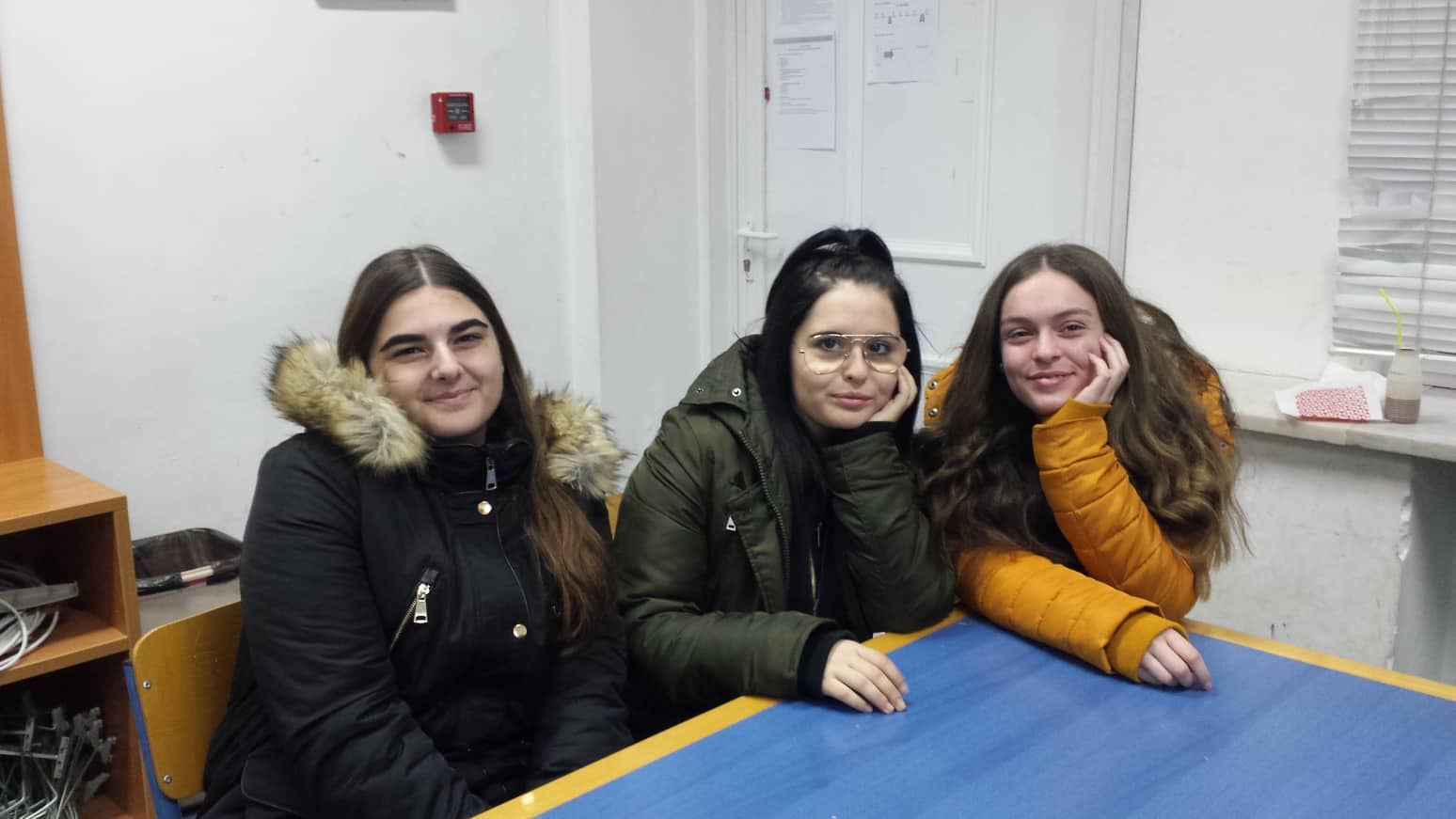 Tiny
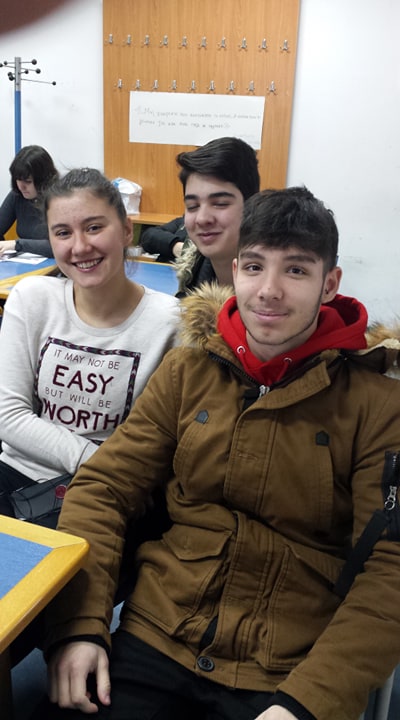 Stella Bazouki
Ilias Spandonis
Nikos Chatzopoulos
Gogo Kouvela
The recipes
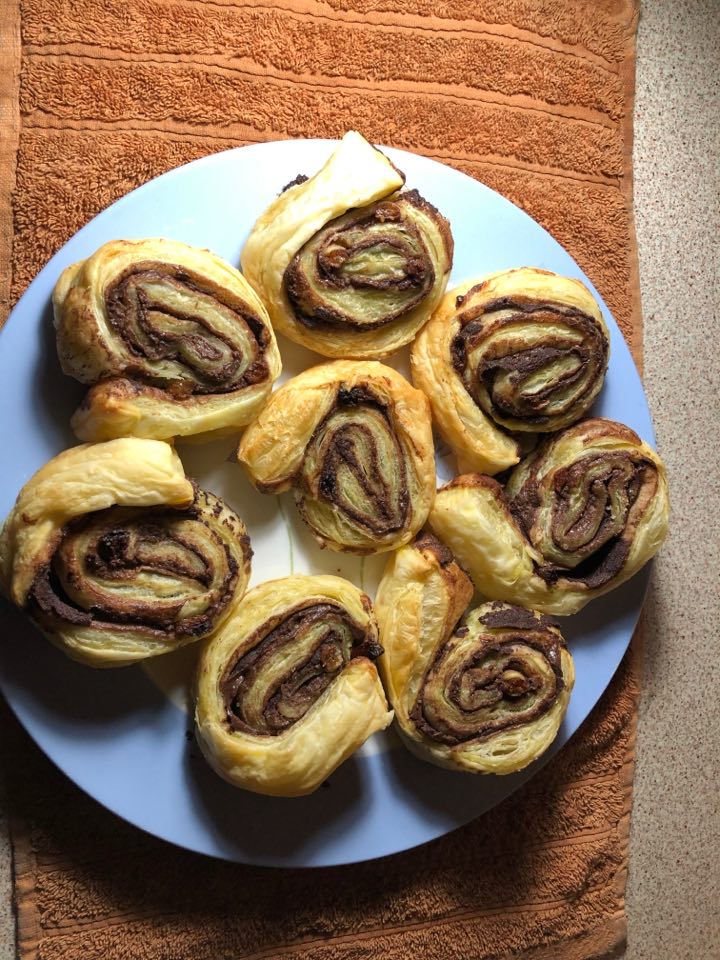 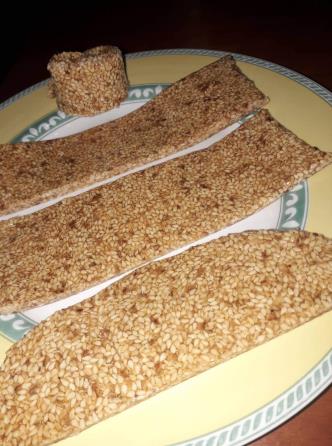 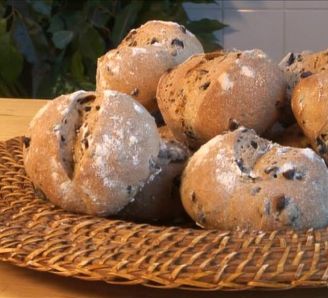 Pasteli (sesame and honey bars)
Eliopsomakia (olive buns)
Tahinopitakia (rolls with tahini)
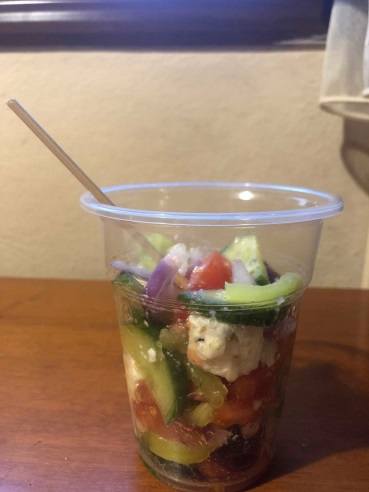 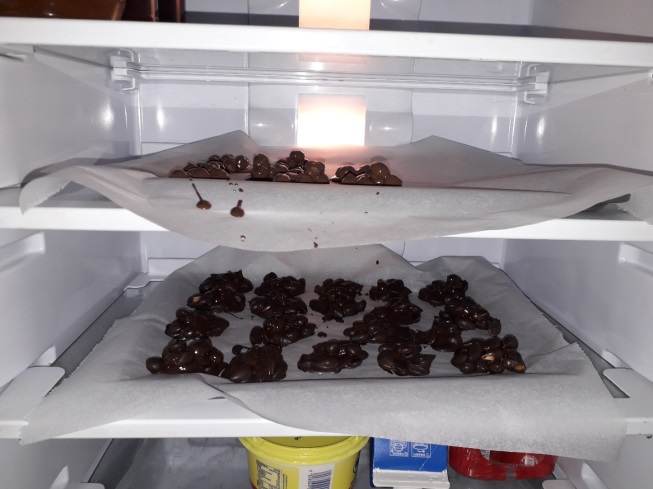 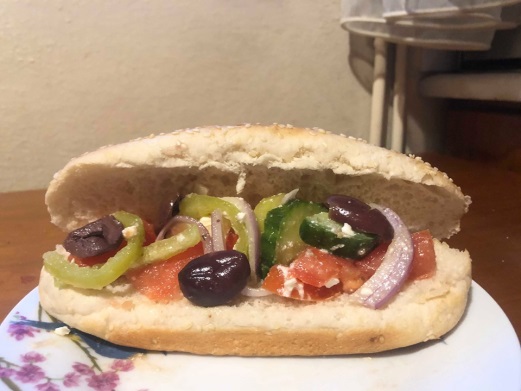 Choco rocks (chocolate with nuts)
Greek salad (in sandwich and bowls)
We all enjoyed this process!
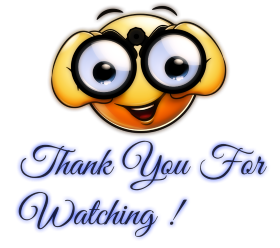